Streaking an Agar Plate For 
Isolation 
of Bacterial Colonies
Streaking for Isolation
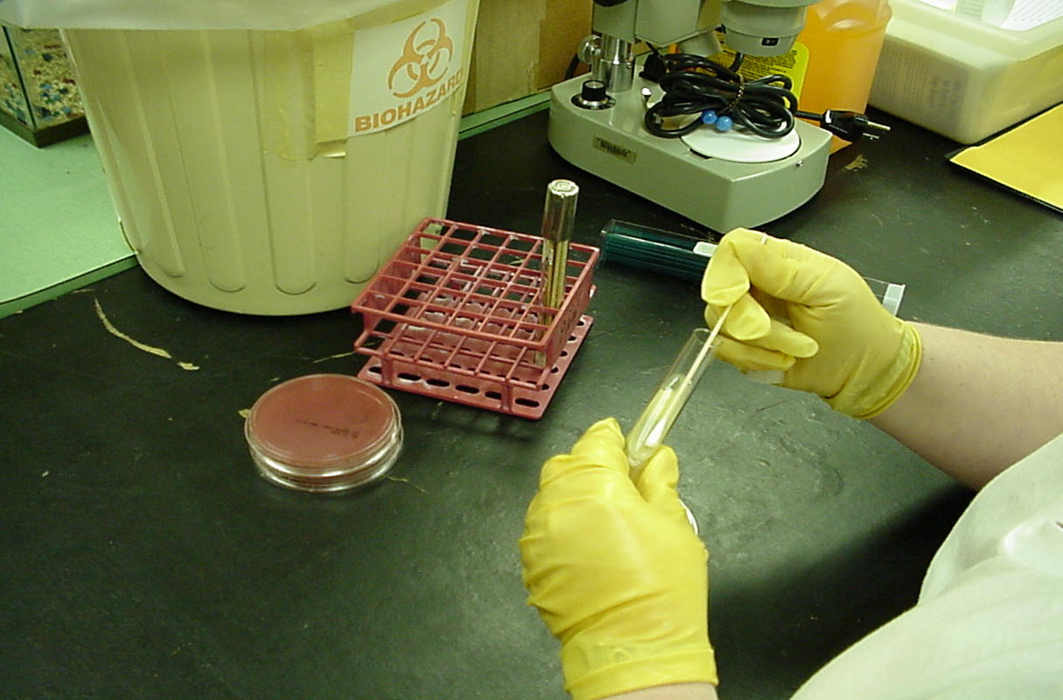 Step 1: Using a sterile cotton swab, insert it into your bacteria culture.



Step 2: Place a small amount of specimen in quadrant one of your agar plate.
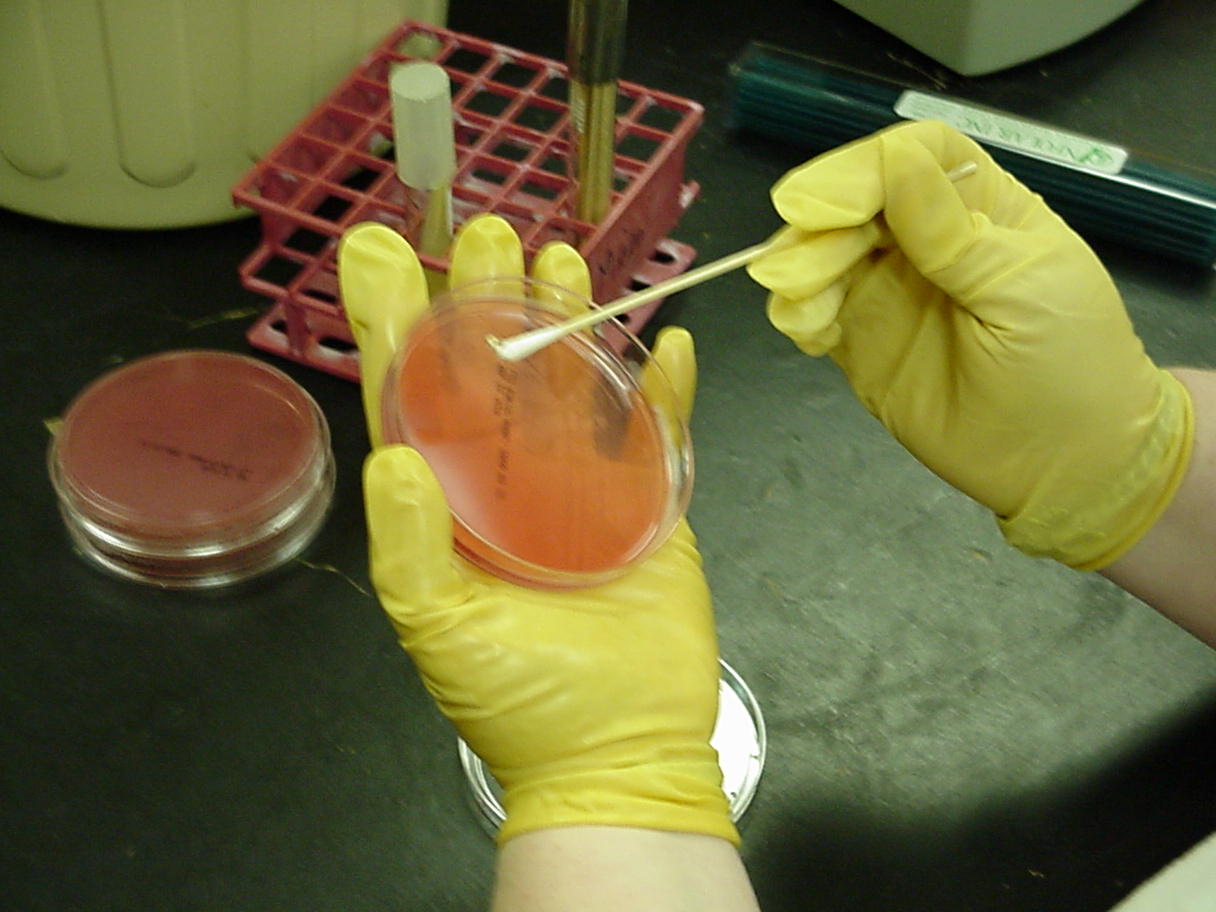 Streaking for Isolation
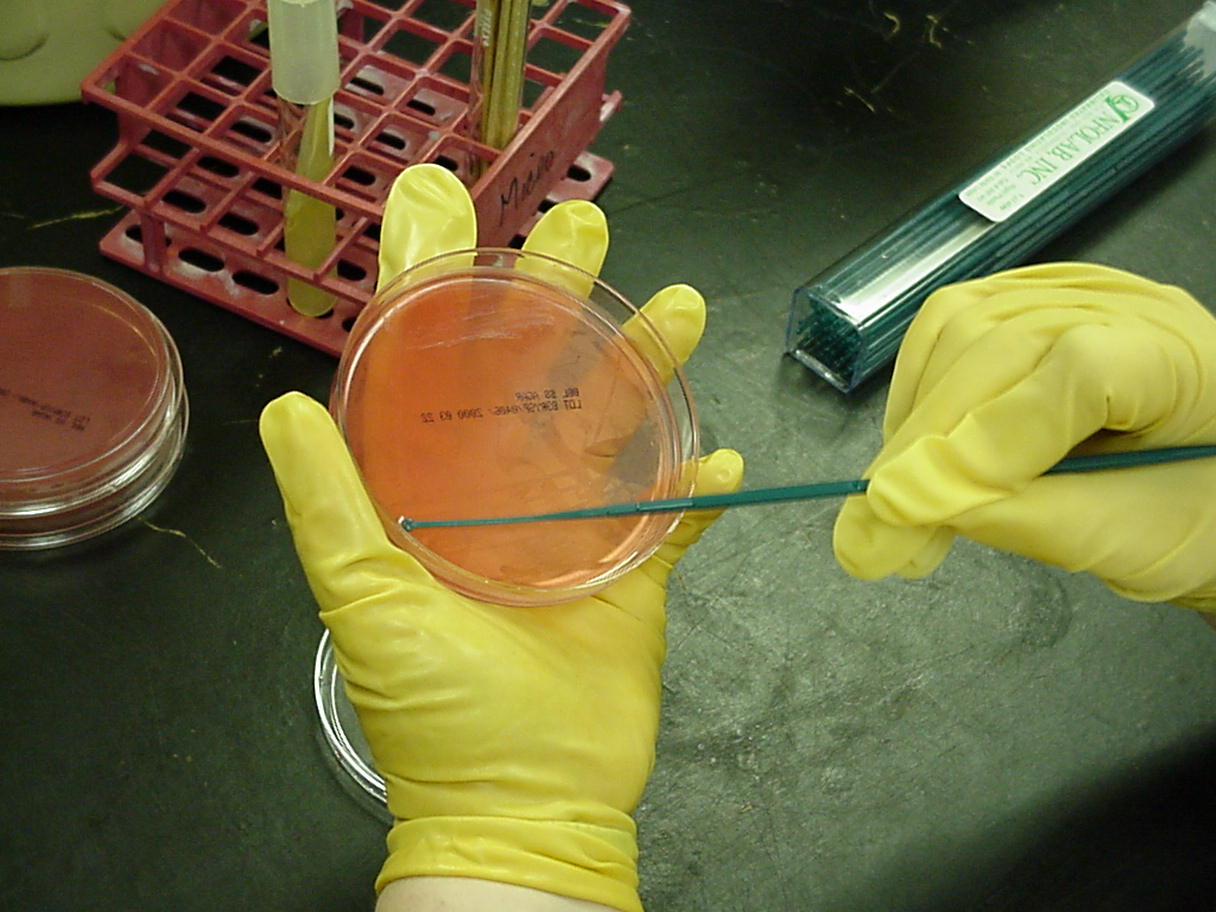 Step 3: Hold the inoculating loop handle in one hand and the agar plate in the opposite hand.


Step 4: Streak quadrant one with numerous streak lines as indicated on your handout.  Streak lines close together.    Do not streak over previous lines.
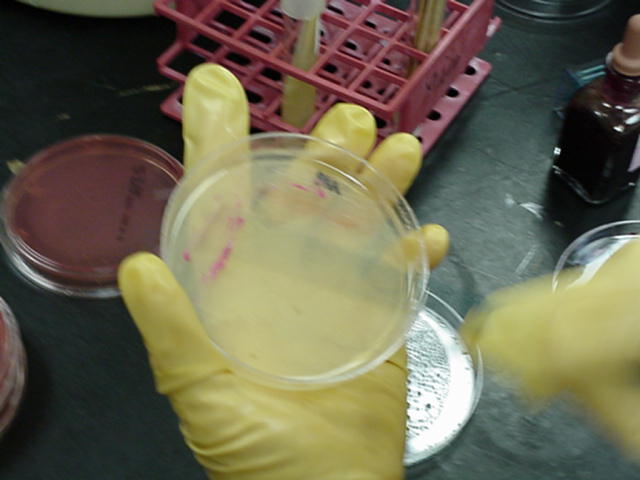 Streaking for Isolation
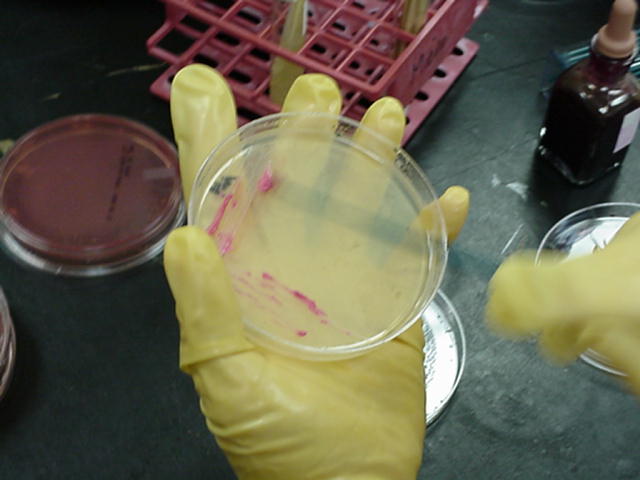 Step 5: Turn the plate to quadrant two.  Pass through quadrant one with the inoculating loop ONCE to obtain some of the inoculum.  Streak quadrant two as quadrant one was streaked.

Step 6: Streak quadrant three as quadrant two was streaked, taking one pass through quadrant two.
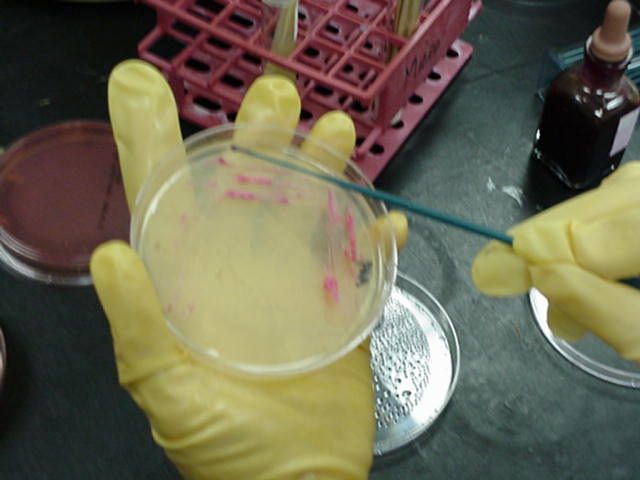 Streaking for Isolation
Step 7: Turn the agar plate to quadrant four.  Obtain a small amount of quadrant three and place a streak line ONCE through quadrant four.  This quadrant should run into the middle of the plate.

Step 8: Incubate the agar plate at 37C for 24 to 48 hours.  Successful isolation of colonies will be obtained!
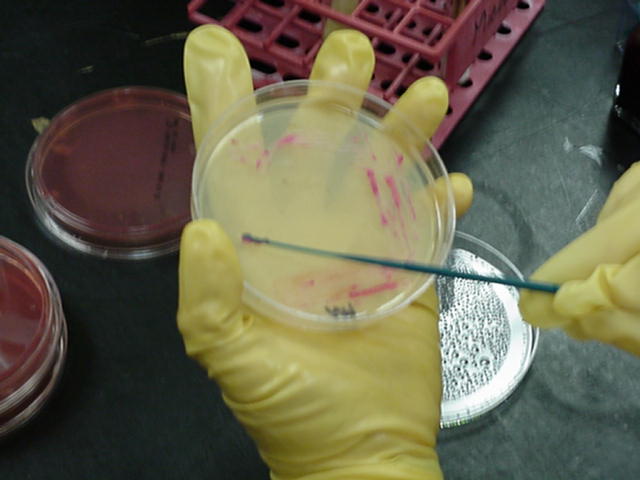 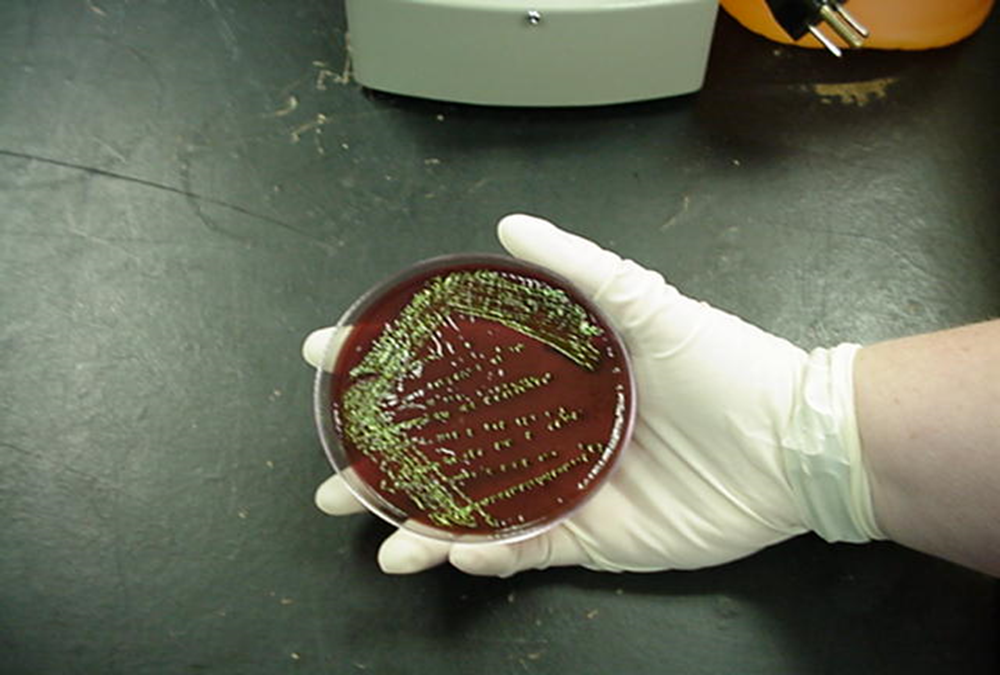